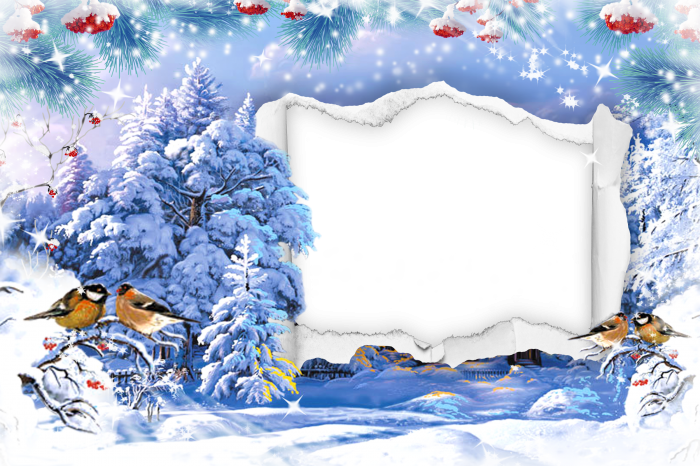 «Покормите
 птиц зимой»
экологическая акция.


Повеликина 
Ольга Владимировна
воспитатель 
МБДОУ «Детский сад № 14»
 о. Муром
 Владимирской области
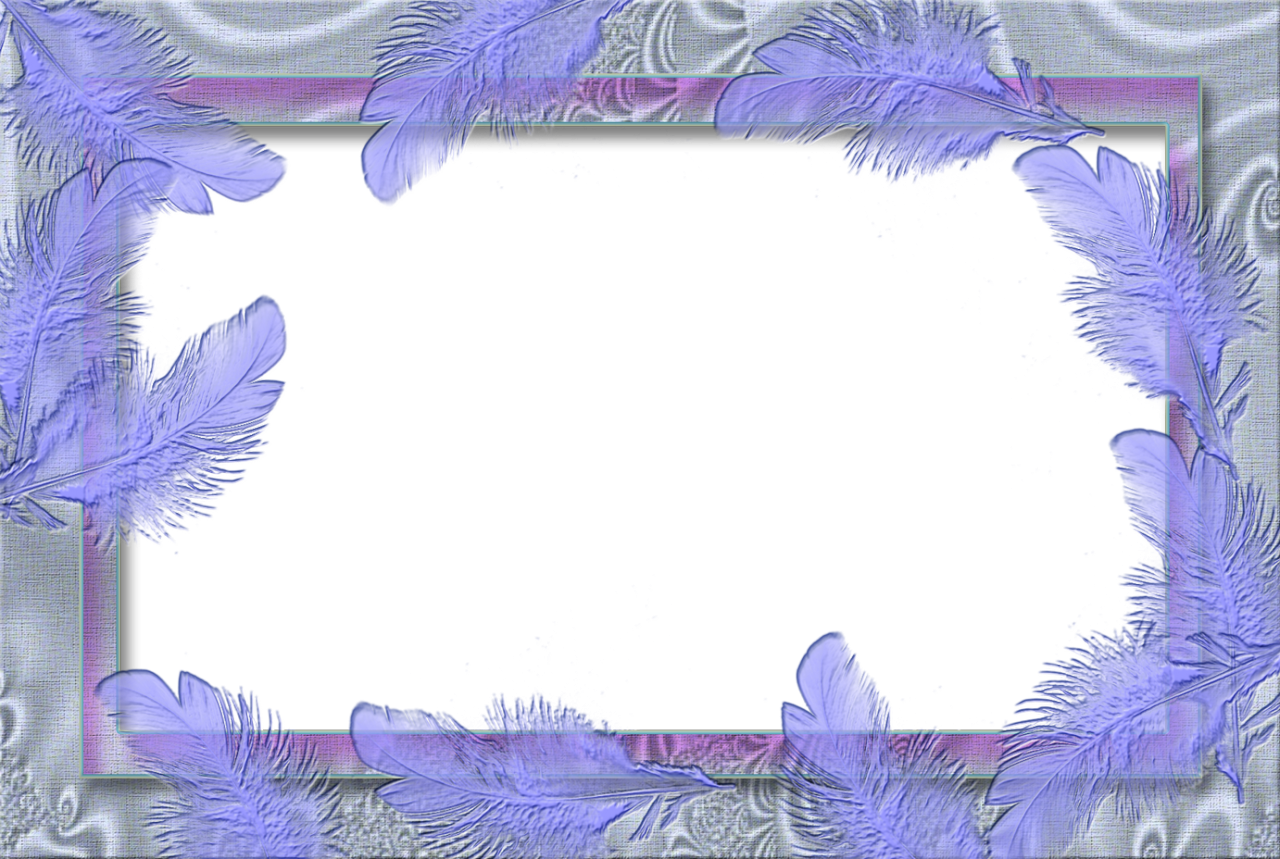 Сюжетные картинки «Друзья птиц».
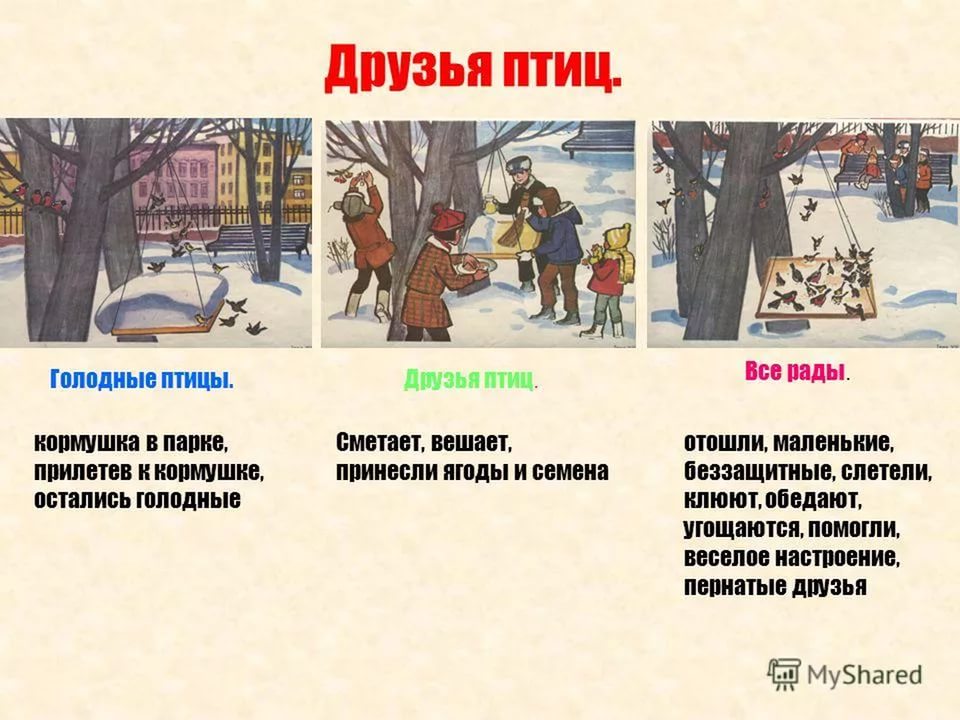 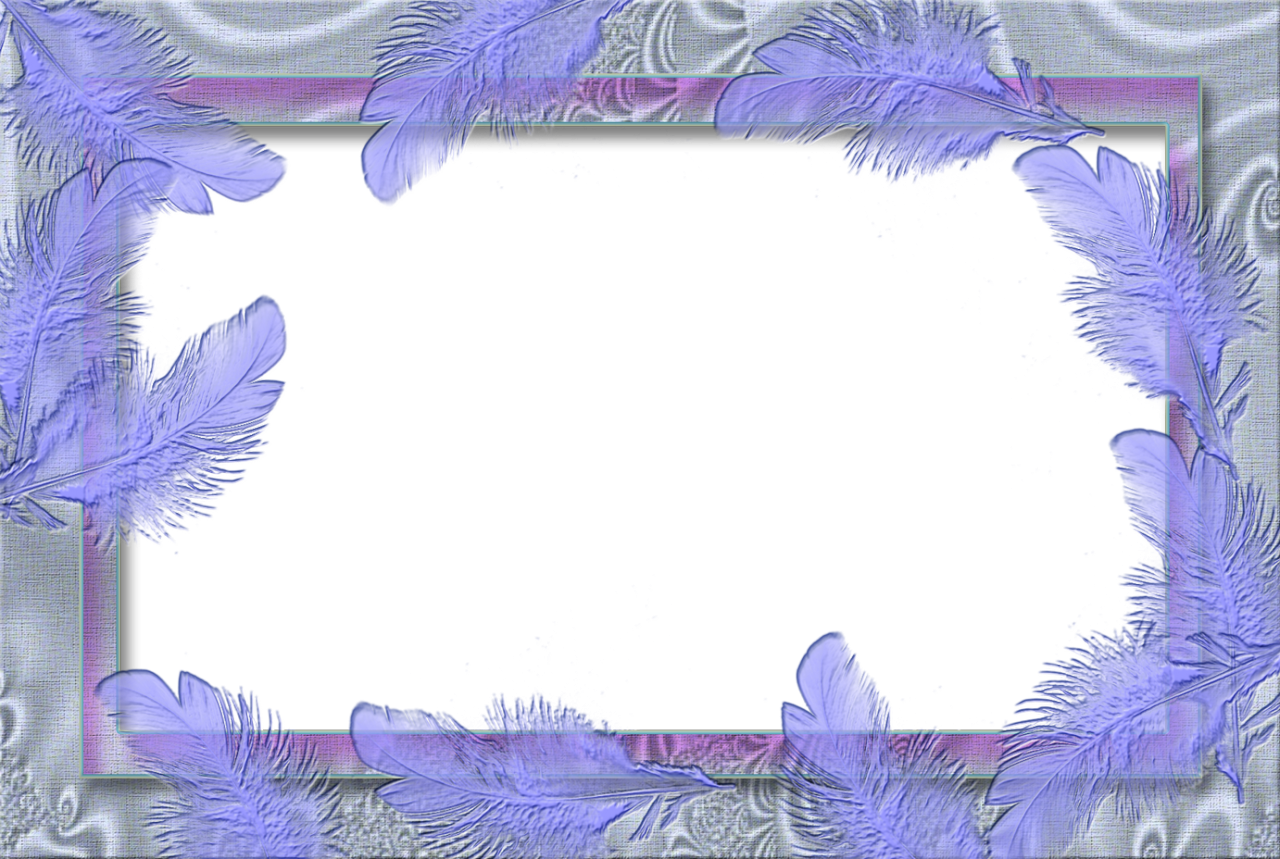 Виды кормушек.
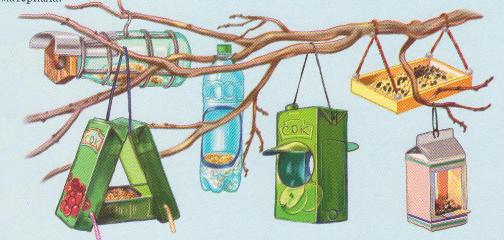 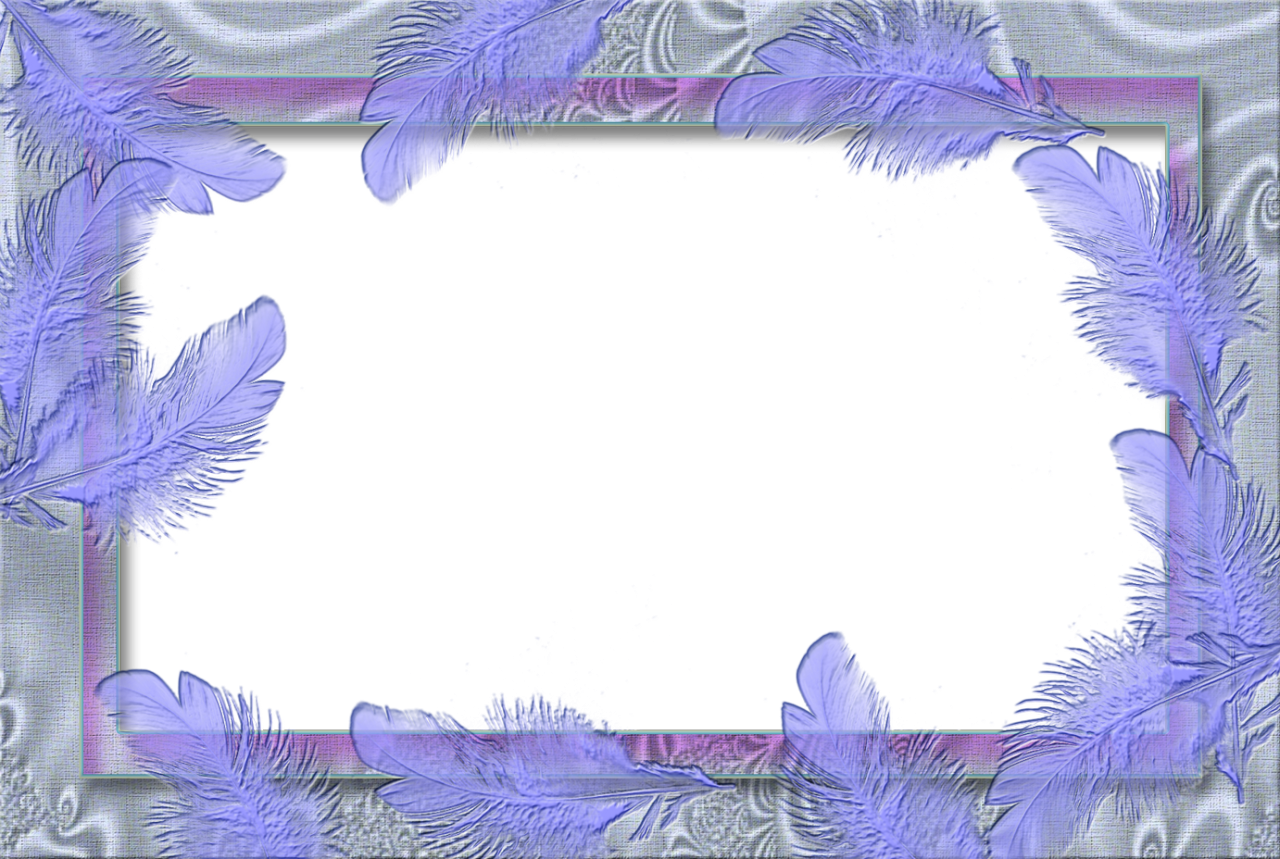 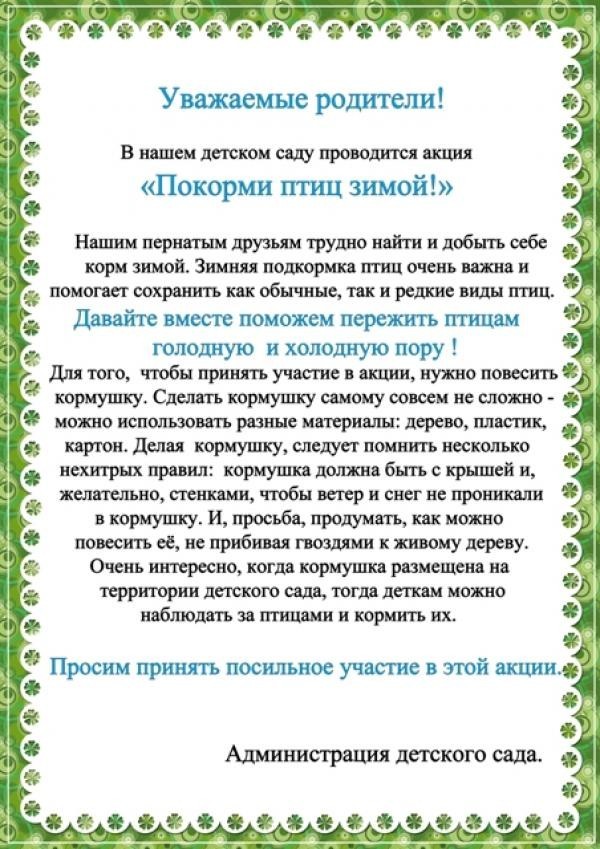 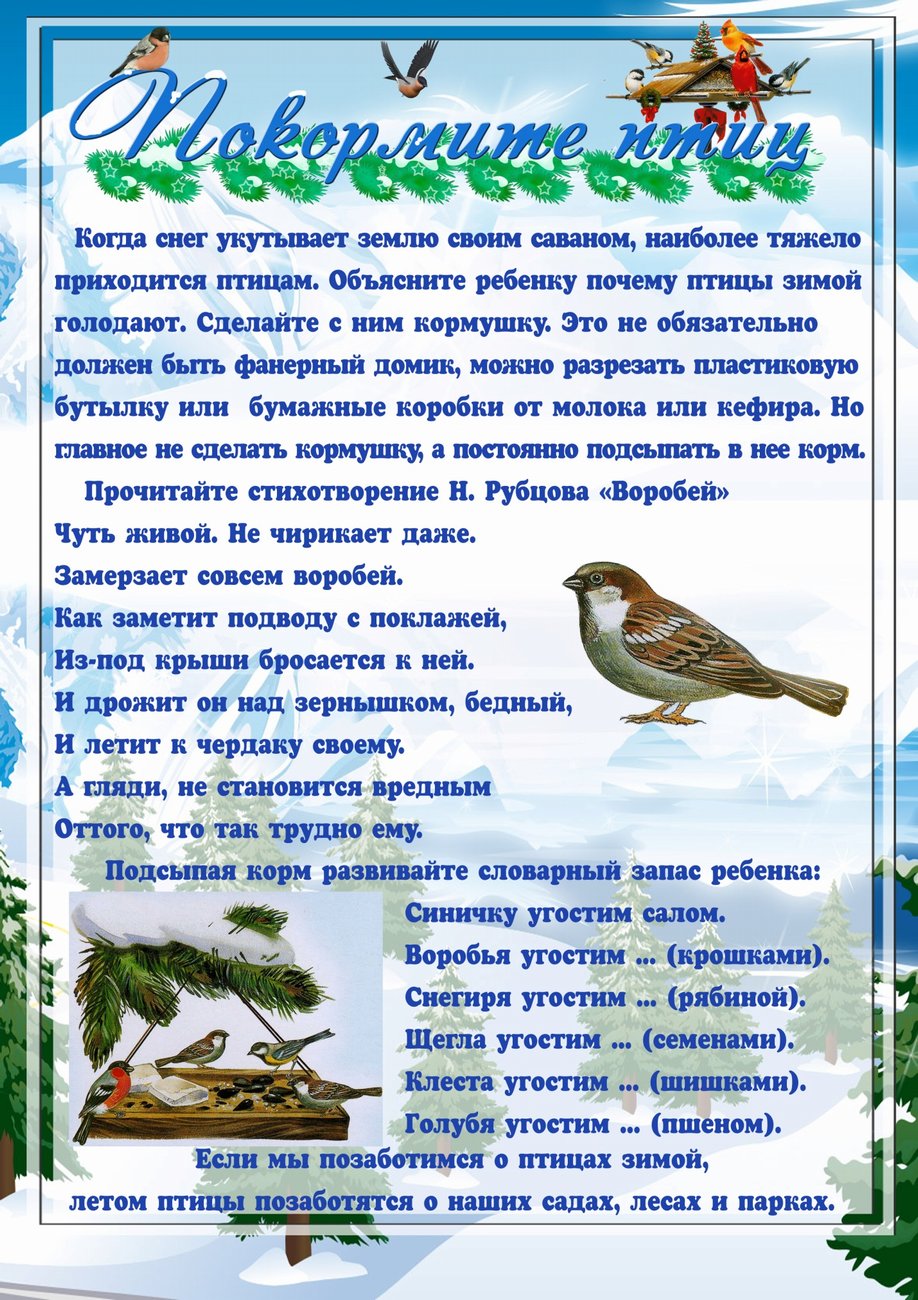 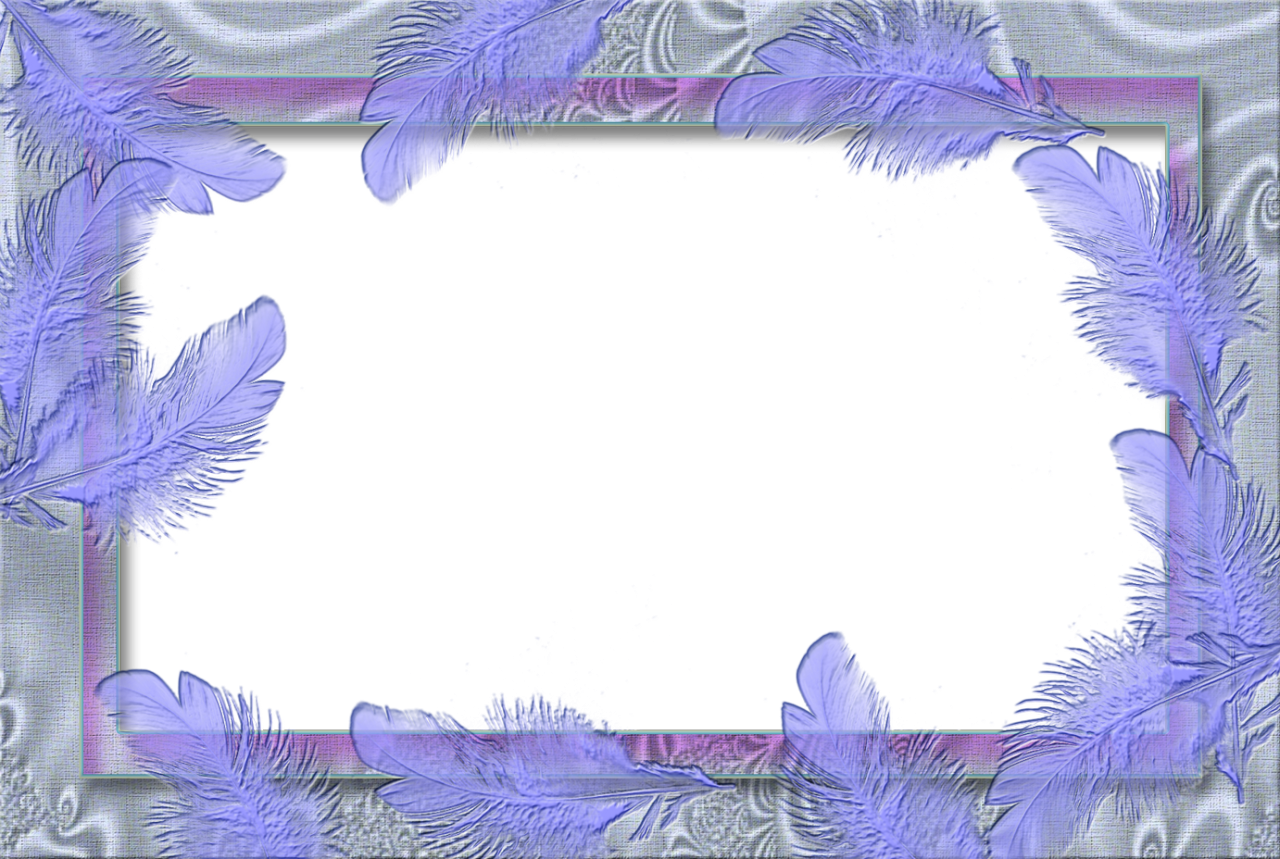 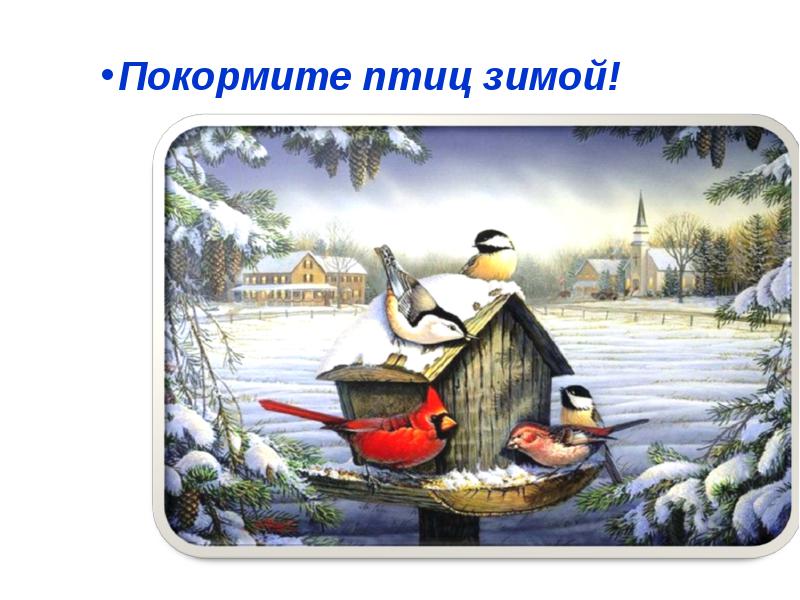 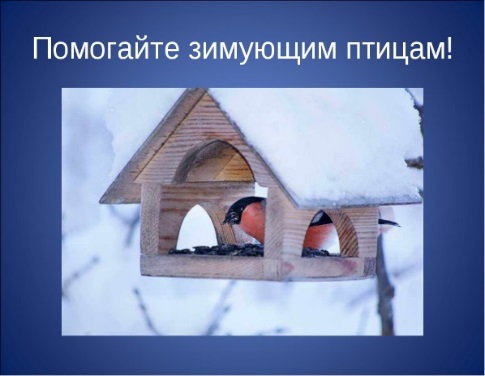 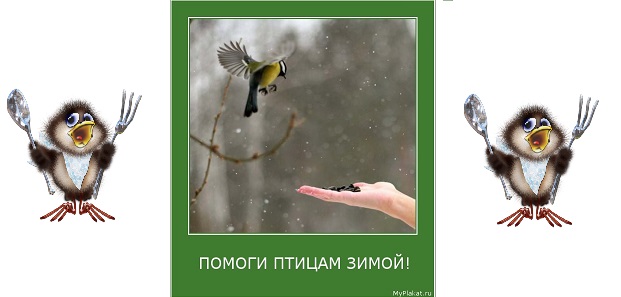 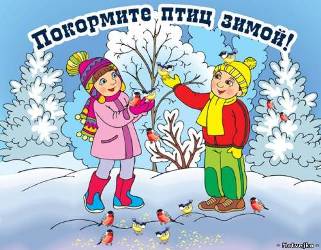 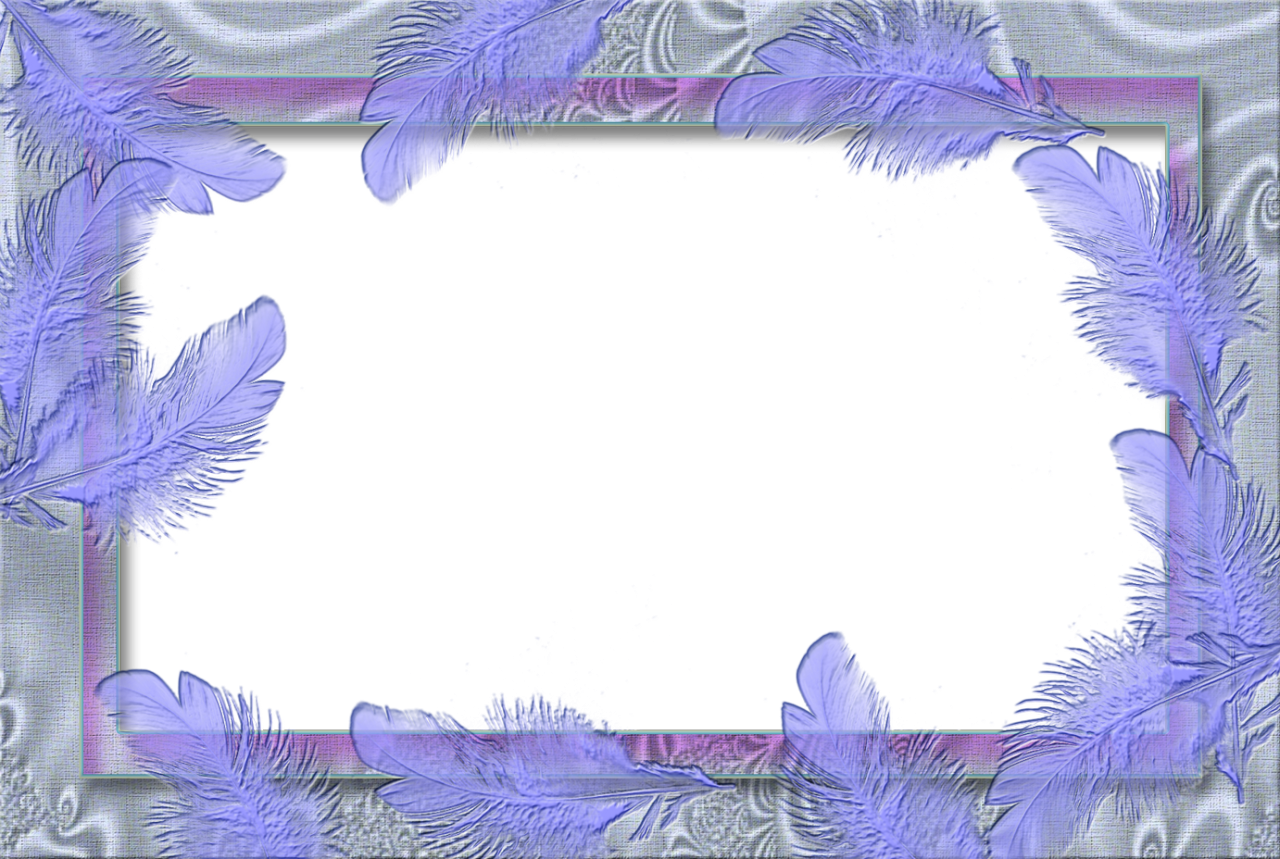 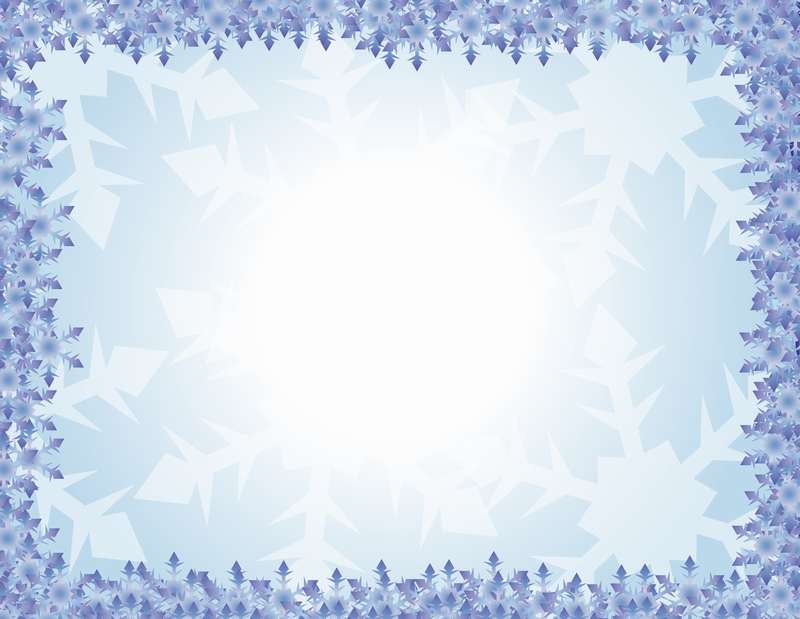 Уважаемые жители!!!
Во дворе деревьев много, 
Но кормушек не видать.
Вы для птиц кормушки ставьте,
Насыпайте в них корма.
Запоют пичужки в стаях:
«Здравствуй, Зимушка-Зима!»
Дети подготовительной группы
Детский сад № 14.
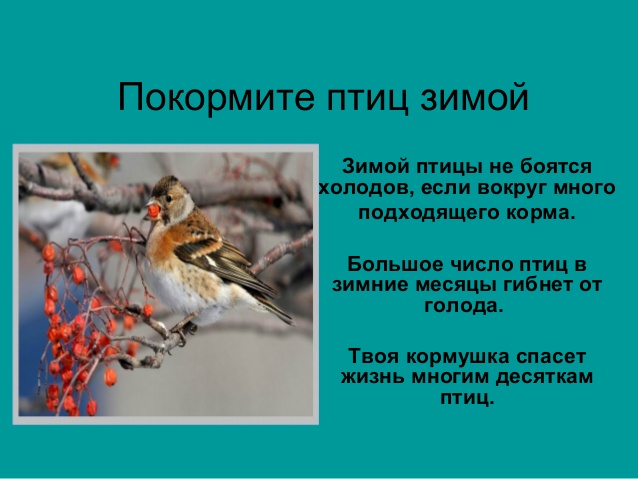 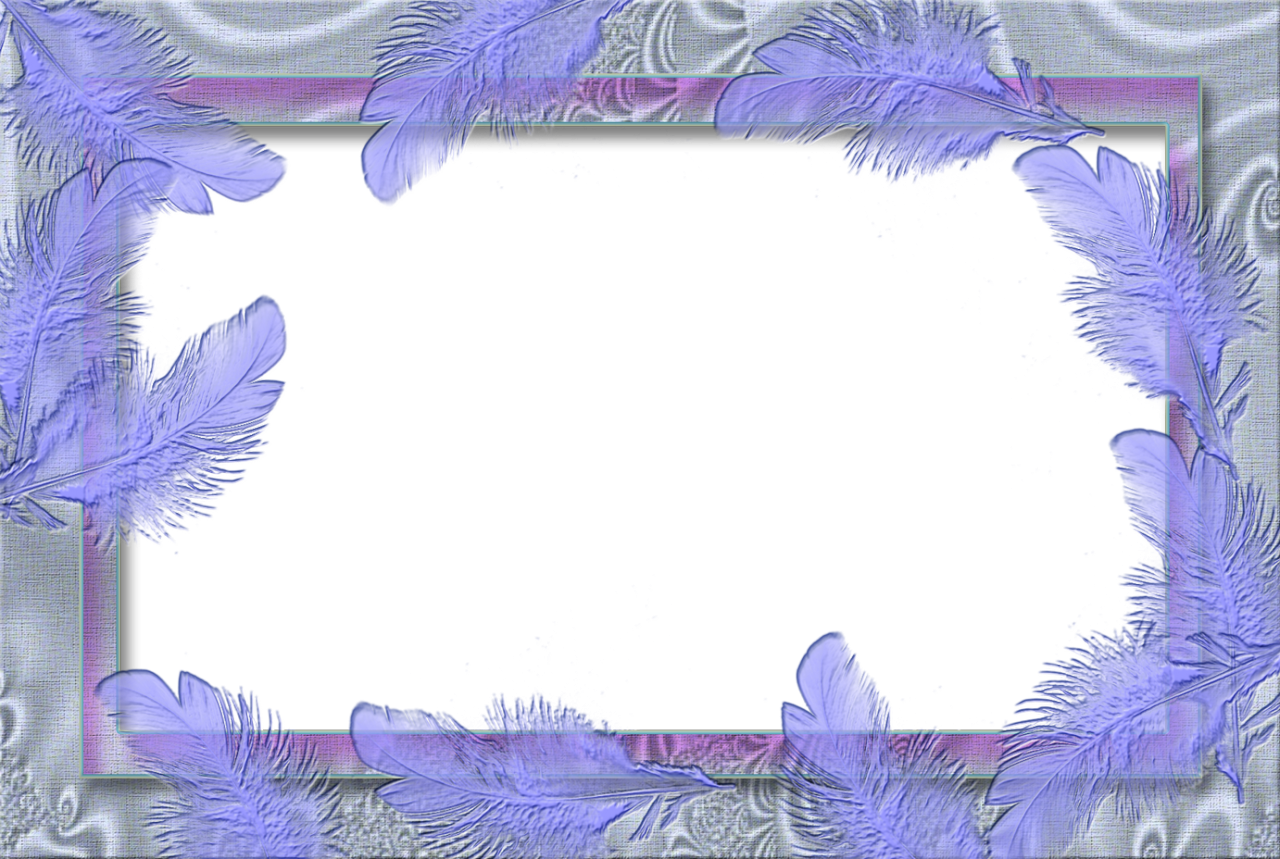 Уважаемые жители!!!
Покормите птиц зимой!
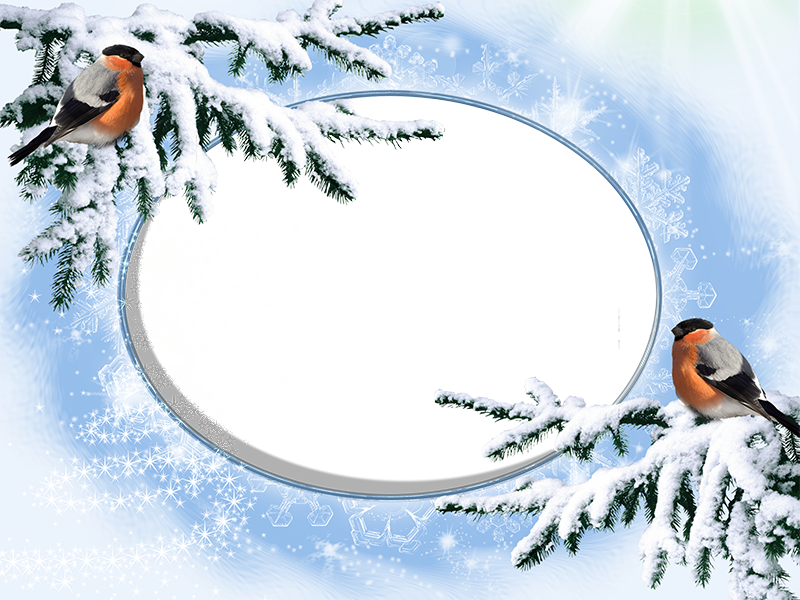 Вот в этот самый трудный час
Спасенье птицы ждут от нас!
Дети подготовительной группы.
Детский сад № 14.
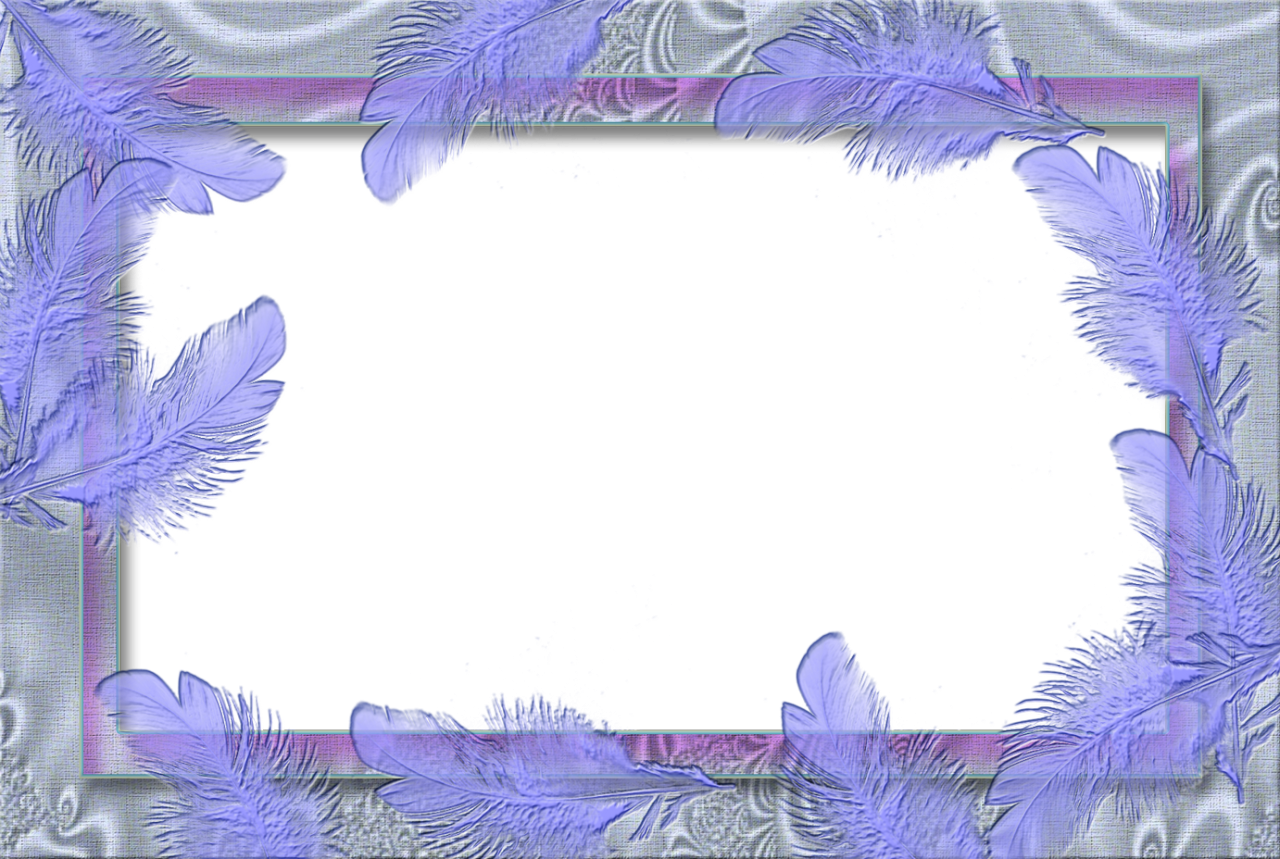 Использованная литература:
«Времена года» Гусарова Н.Н.. Детство — Пресс, 2009 г.
«Птицы. Какие они». Т.А. Шорышина, издательство ГНОМ и Д, 2005 г.
«Ознакомление дошкольников с окружающим миром». Н.В. Алешина. М.: Элизе Трейдинг, ЦГЛ, 2008 г.
«Организация деятельности детей на прогулке».
      Т.К. Кобзева, Г.С. Александрова, И.А. Холодова.     
       М.: Волгоград-Учитель, 2012 г.
«Экологическое воспитание дошкольников». С.Н. Николаева М.: Москва, 2006 г.
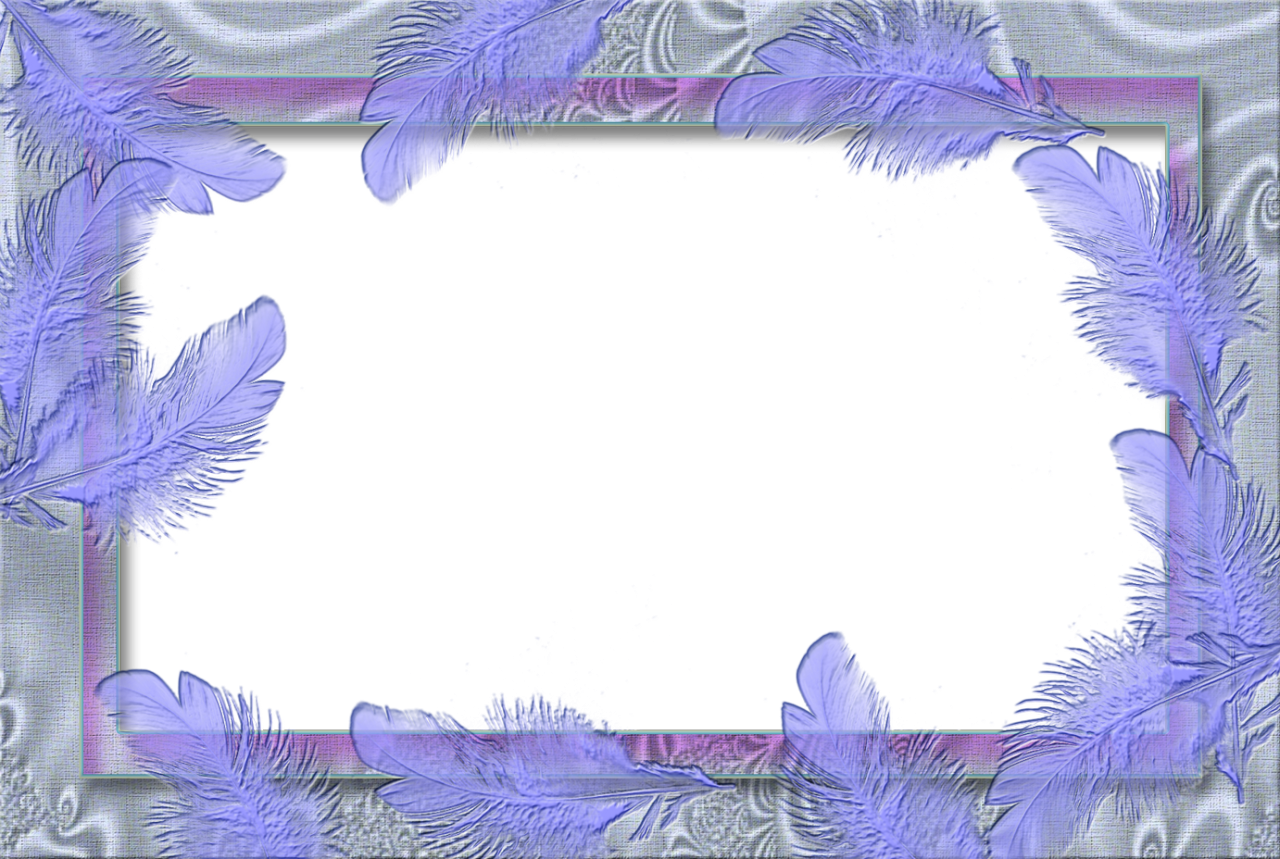 Спасибо 
за 
внимание.